Welcome to the 2020-22 Professional/Technical Program Restart Grant Webinar!
The webinar will start at 1:00 p.m.
Please mute and disable your camera until you wish to participate.
You may submit questions in the chat box to minimize interruptions and maximize our time together.
1
2020-22 Prof/Tech Restart Grant Webinar
Tim McClain, Dylan Jilek, Kari Kauffman, and Carolyn McKinnon
October 9, 2020
[Speaker Notes: TIM
Good afternoon and welcome to our webinar introducing the Professional/Technical Programs Restart Grant. I’m Tim McClain, and I use he/him pronouns. I am a Program Administrator for Workforce Education, and I’m pleased to be joined today by Dylan Jilek, Kari Kauffman, and Carolyn McKinnon, who will introduce themselves shortly.

First a few virtual housekeeping items:

Please note, this webinar is being recorded. The recording and PowerPoint will be made available after our meeting has concluded. 
Automated captions have been turned on for this presentation and will be available throughout the presentation. 
We would appreciate it if everyone would remain muted and off camera to minimize distractions and ensure there is sufficient bandwidth for everyone participating today.
We will pause throughout the presentation for questions; however, we may not be able to answer all of them today. You may submit questions by chat at any time. In addition, Carolyn will be taking notes, and we intend to compile an FAQ document answering your questions for circulation next week.

Now, we’ll briefly introduce the team…]
SBCTC Staff Introductions
Tim McClain, Program Administrator
Dylan Jilek, Contracts Specialist
Kari Kauffman, Program Assistant
Carolyn McKinnon, Policy Associate
3
[Speaker Notes: TIM: Again, I’m Tim McClain. I will be your primary contact for Professional/Technical Restart program questions – application content, evaluation criteria, program feedback, and so forth. Dylan…?

Dylan: Hello, I’m a Contracts Specialist working with Grants and Contracts for SBCTC. I use they/them pronouns. Among many other duties, I will be reviewing your application budgets as well as any budget revision requests you have throughout the life of awarded grants. I’m also a Time and Effort expert/contact at the State Board – a reminder that Time and Effort documentation is required for any salaries or benefits charged to this federal grant. 

Kari: Hello, I’m a Program Assistant working with Grants and Contracts for SBCTC. I’m available to answer any questions about working on and submitting your application in OGMS, the Online Grant Management System. 

Carolyn:]
Objectives for today’s webinar
Context: 
Understand what Professional/Technical Restart funds are designated for, what “restart” means in this context, and how this grant funding be used to respond to needs associated with COVID-19 and a post-pandemic economy.
Applications for Funding: 
Understand how to access funding applications in the Online Grant Management System (OGMS), which programs and expenses are eligible for funding, and how proposals will be evaluated.
Questions & Answers:
Provide the opportunity to ask questions and get answers.
4
[Speaker Notes: TIM

Thanks, all.

To get us started, let’s look at our learning outcomes for today. 

Context: 
First, we want you to understand what the Professional/Technical Restart grant is, where it came from, what we mean by “restart”, and how this relates to current and future economic and educational conditions. 

Obviously, we’re breaking new ground here and trying to deploy these emergency funds as quickly as possible, so we’ll do our best to explain their purpose and answer your questions, but do know that there are some moving targets and details that we are still fleshing out, so we’d appreciate your patience and forgiveness as we work through this on a very short timeline.

DYLAN

Funding:
My role and primary outcome today is to outline the fiscal requirements of the grant. I will also address how applications will be evaluated and approved. Kari Kauffman, who works with me on the Education Fiscal team, will help you understand how to apply for Restart funding, and touch on how to navigate OGMS. 

Questions & Answers:
Finally, we want you to have the opportunity to ask questions and get answers.

You can type your questions into the chat box as we go, or you can save them for the Q&A time on our agenda today. Again, Carolyn will be taking notes and we will follow with an FAQ document in the days following the webinar. 

We understand you’ll have questions come up later as you work on your proposals. We’ll give you instructions on how to send in your questions and find the FAQ updates later in this session.

Now, I’ll kick it back to Tim to provide an overview of today’s agenda…]
Agenda
Application and Funding Timeline
Prof/Tech Program Restart Overview
Allowable Activities and Expenses
Fiscal Guidelines and Requirements
OGMS System
Application Review and Evaluation Criteria
Questions and Answers
5
[Speaker Notes: TIM

Let’s look at our agenda for today. 

First, we’ll look at both our application and funding timelines. 

Then, I’ll discuss the background and purpose of Restart funding and explain what we mean by the term “restart”.

Because this is a new and fairly specific funding source, I’ll take some time to provide examples of allowable activities and expenses.

Dylan and Kari will take it from there to discuss the fiscal guidelines, reporting and invoicing requirements, OGMS, and so forth.

I’ll briefly explain the application review process and evaluation criteria.

Finally, we’ll take your questions. For some questions, we’ll be able to provide answers today. Others could require some research on our part and we’ll capture those and then post responses online for you to reference. So, again, you can submit your questions in the chat feature during the webinar as they come up for you, or you can hold them until the Q&A agenda item.]
Application Timeline
Applications available: Thursday, October 8, 2020
Q&A closes: Friday, October 16
Applications due: Friday, October 23
Applicant revisions: Prior to Friday, November 13*
Allocations begin: ASAP following approval
*Technical and budget revisions only. Due to the tight turnaround time, applications with content omissions, missing attachments, or that are otherwise incomplete will be evaluated as submitted.
6
[Speaker Notes: DYLAN
We’ll take a quick look at the timeline for applications for this funding. 

Applications available: Thursday, October 8, 2020
Q&A closes: Friday, October 16
Applications due: Friday, October 23
Applicant revisions due: Prior to Friday, November 13*
*Technical and budget revisions only. Due to the tight turnaround time, applications with content omissions, missing attachments, or that are otherwise incomplete will be evaluated as submitted.
Allocations begin: ASAP following approval (we anticipate late November)

NOTE: We do not anticipate releasing another competitive application for Restart grants, but may do so if all funding is not awarded in one round. 

Last note – the Application due date was chosen with the intention of making these funds available to colleges as quickly as possible. We recognize that this is a quick turnaround time for a grant application and are considering extending the deadline by an additional week, which would make the application due date Friday, October 30, and also extend the Q&A closing date to Friday, October 23. We’ve created a poll to get a quick impression from you – please respond to the poll with your preference around deadlines.]
Grant funding Timeline
Mid-Year FY21 Program and fiscal Status Report Due to SBCTC: April 30, 2021
Year-End FY21 Program and fiscal Status Report Due to SBCTC: October 31, 2021
Mid-Year FY22 Program and fiscal Status Report Due to SBCTC: April 30, 2022
Year-End FY22 Program and fiscal Status Report Due to SBCTC: October 31, 2022
GRANT FUNDING PERIOD ENDS: September 30, 2022
7
[Speaker Notes: DYLAN: 

Note that this funding will extend beyond state fiscal year 2020. The end date of this funding is aligned with the federal fiscal year and is September 30, 2022. 

Program and fiscal status reports will be due to SBCTC at mid-year and year-end points throughout the grant. These reports will be used by SBCTC to report to the state of WA; WA state will then report as a whole on GEER funding to the federal government. SBCTC will provide templates for these reports to grantees via email. These dates are subject to change. 

Billing deadlines are consistent with SBCTC’s deadlines for grants billed on a quarterly basis and are available in the Fiscal Guidelines.]
Program Overview
$5M in CARES Act Funding
Allocated to SBCTC through Governor’s Emergency Education Relief (GEER) Fund
Maximum of $200,000 Available to Colleges
Exclusively for Credit- or Certificate-Bearing Prof/Tech and Registered Apprenticeship Programs
Earmarked for COVID-Related Program Impacts
Colleges May Request Funding for Multiple Programs in One Application
8
[Speaker Notes: TIM

As outlined in the Grant Guidelines, there is a total of $5M available in Professional/Technical Restart funding, which has been allocated from the Governor’s Emergency Education Relief (GEER) fund. This is federal CARES Act funding, so naturally, proposals must align with the Coronavirus Aid, Relief, and Economic Recovery Act. In other words, this is not general use funding – it must be invested solely in programs significantly impacted by the pandemic.

A college may apply for as much as $200,000 in total. Each application may include requests for multiple programs, but each program will be evaluated independently for need and eligibility, the criteria for which will be discussed later. Programs funded must be credit- or certificate-bearing professional/technical programs or registered apprenticeships that have been closed, limited, modified, or otherwise hampered by the pandemic. Again, this is not for developing new programs or improving or strengthening those that have weathered the storm – it is for RESTARTING prof/tech programs. So what, exactly, does this mean?]
What does it mean to “Restart”?
Reopen programs closed or suspended
Reconstitute those that were reduced or limited
Restore pathways to completion (e.g. resume interrupted activities, courses, onramps, outreach, etc.)
Recruit/retain students in program critical to economic recovery
Remove COVID-related barriers to completion or credential attainment
Reestablish experiential/work-based learning opportunities
9
[Speaker Notes: TIM

So glad you asked! Here are a few examples of what it means to RESTART a program under these circumstances:

Reopen programs closed or suspended: This is relatively straightforward. If your college closed or suspended programs due to budget cuts or low enrollment, this funding can cover costs associated with reestablishing these.
Reconstituting limited or reduced programs: Likewise, if the college had to offer fewer course sections, stagger them, or cap enrollment, Restart funds can help here.
Restore pathways: If there were required activities such as cooperative learning experiences, capstone projects, exams, and the like that were interrupted or programs offered at off-campus sites that provided onramps to degree or certificate pathways, this is an opportunity to consider reestablishing these activities or rebuilding the relationships with community partners.
Recruitment and retention in critical programs: Restart funding can be used to support recruitment and retention efforts in programs that experienced steep enrollment declines due to COVID-19 and those that will be essential to economic recovery such as healthcare, technology, food processing, and so forth. Please note that there’s no established list of what those programs are, so you will need to use labor market data and regional forecasting to make a compelling case for why a program might be right for Restart funding.
Remove COVID-related barriers to completion: Where there is a need for PPE or other environmental health and safety measures to ensure that students can fully participate in a program, Restart funds can help. The same is true of equipment, instructional aids, and professional development related to distance learning. There are, of course, any number of other needs you’ll identify that can be considered, but please note that we are talking about institutional or programmatic barriers, not personal ones. In other words, this does not include financial aid or direct support to students.
Reestablish experiential and/or work-based learning opportunities: This is also pretty straightforward. If the pandemic has limited or eliminated opportunities for work-based learning, Restart funding may be used to support partnerships and strategies to reestablish these. Restart funding may also be used to expand experiential learning in critical, in-demand fields and work-based learning associated with Career Launch endorsed programs. They may also be used for alternatives to on-the-job training, such as simulation equipment and software programs.]
Examples of Allowable Expenses
Instructional costs to reopen courses closed/suspended due to COVID-19
Professional development related to remote instruction
Equipment, devices, and services ensuring equitable access for students
Equipment and teaching aids for remote instruction
Simulation equipment and software
Supplies and PPE related to health and safety requirements
Pandemic-related student support services
Curriculum revision or development in response to changing industry needs or modifications to content delivery
10
[Speaker Notes: TIM

So with some semblance of a purpose established, here are some more specific examples of how Professional/Technical Restart funding can be utilized:

Instructional costs to reopen courses closed/suspended due to COVID-19
Professional development related to remote instruction
Equipment, devices, and services ensuring equitable access for students
Equipment and teaching aids for remote instruction
Simulation equipment and software
Supplies and PPE related to health and safety requirements
Pandemic-related student support services
Curriculum revision or development in response to changing industry needs or modifications to content delivery

Please keep in mind that this is far from an exhaustive list and I trust that all of you are far more creative than me in how you spend your money! In general, it’s safe to say that this is a relatively flexible funding source with few restrictions; however, I want to reiterate that expenses need to be clearly and consistently tied to professional/technical program recovery and the impact of COVID-19.]
Funding Restrictions/Limitations
All expenses must relate directly to programs impacted by COVID-19
Federal supplanting rules apply
Administrative costs are strongly discouraged
Financial aid/direct assistance to students is not permitted (computer/tool/PPE/etc. loan programs are)
Facility construction/renovation is not permitted
Equipment transfer and disposal
11
[Speaker Notes: DYLAN

Since we’re on the topic of restrictions, though, there are some:

Tim has already addressed the Restart Grant’s association with COVID-19 recovery. I would like to add that you may use these grant funds to cover costs incurred since the start of state fiscal year 21, on July 1, 2020. This funding is intended to assist with restarting programs this fall. 
Supplanting: Though allocated by the Governor, these are federal CARES Act funds, so supplanting rules apply. While the Restart grant may be used for expenses that were once covered by state funds, it should fill a gap or supplement existing programs and services. Restart funds may not be used to “free-up” state funds or cover expected losses that have not come to pass.
The Federal Funds Information Issue Brief on GEER funding was very clear in discouraging its use “for payments to administrators and executives of IHEs or teachers’ unions or associations.” Consequently, administrative expenses are permitted but discouraged. 
As discussed previously, Restart funds should be used to address institutional or systemic barriers, but not for financial aid or direct support to students. Student services related to the impacts of the pandemic are acceptable, of course, as are loan programs to ensure that students have access to internet, technology, equipment, tools, PPE, etc.
Restart funds may not be used on capital construction or renovation projects. Capital expenses of $5,000 or more, however, are not prohibited. 
For Purchased Items – Disposal of Items
This applies to Equipment (Capital Outlays) and Supplies. 
Please note that when this grant ends, the equipment and supplies purchased with the funds must be transferred to CTE program(s) covered by Perkins funding. 
Guidance for disposal of items otherwise remains the same as these items as under Perkins funding. For full guidance, please see page 8 of the fiscal guidelines.]
Questions about the grant or allowable expenses/activities before we turn to Fiscal Guidelines?
12
[Speaker Notes: TIM

Let’s pause here to check in about questions you have on the grant itself before Dylan lets me off the hook by touching on the Fiscal guidelines.]
Salaries/Benefits
All position titles to be funded by the grant. 
Percentages of effort, full-time equivalent faculty (FTEF), full-time equivalent staff (FTE), or hourly wage information for each position to be funded from the grant. (Fiscal Guidelines Appendix A)
A brief description of duties by position as they relate to the grant. 
Time & Effort documentation required
13
[Speaker Notes: (Dylan) Let’s go through the budget activity and categories now. This grant has one activity, or line, and several categories, or columns. The first budget category is Salaries and Benefits.   

Salaries and benefits is where you budget costs for employees at your college.  

This is only for direct employees (not any contractors you may use or any faculty or staff at other colleges).  

You must include staff titles, a brief description of their duties as they relate to this grant, and some kind of a salary breakdown.  You can give us an FTE or FTEF amount, the percent of their salary funded by the grant, or an hourly wage.  In this case, FTE means full-time equivalent staff and FTEF means full-time equivalent faculty.  

Page 4 of the grant fiscal guidelines document has examples of how to format narrative answers for salaries.  We need that level of detail in answers.  

Pages 16 and 17 of the fiscal guidelines contain details to help you calculate FTE and FTEF.

Also, don’t forget that any position funded in whole or in part by a federal grant, must complete time and effort reports throughout the grant period.  You can find information on this on page13 of the fiscal guidelines, and an entire manual devoted to Time and Effort that you can find in the How To section of OGMS.  You can also find it on our website (just search “Time and Effort” once you’re at SBCTC’s website).  It’s also available in OBIS.]
Goods & Services
Goods  
Instructional materials, computers, supplies for a CTE program, etc.
May not meet definition of capital outlays
Non-consumables must be retained
Services –
Equipment lease, sign language interpreters, interagency/interlocal agreements, etc.
14
[Speaker Notes: (Dylan) Goods and Services is where you’ll budget items you’ll purchase from these grant funds.  Be sure to tell us what kinds of goods and services you’ll purchase.  

All goods and services purchased must be in support of the specific career and technical education, or CTE, programs named in your application.  Be sure your narrative reflects that.  You cannot use funds to purchase general office supplies for your workforce office.  You can, however, purchase office supplies that directly support your nursing program, for example.  You can say you’ll purchase classroom materials and supplies for your welding program. You can simply reference that the items will be purchased in support of specific CTE programs.  

If your budget narrative uses the term “equipment” be sure to tell us the equipment doesn’t meet the definition of capital outlays.  We’ll discuss that more later in this presentation.  

Please note that any non-consumable goods you purchase must be retained by your college.  Items purchased cannot be given to students.  Students may use them, and even check them out, but the college must ultimately retain them.  For example, if you purchase laptops for student use in a CTE program, you could check them out to students to use but not give them to students to keep.  

You would also budget services here.  Services include interagency agreements or interlocal agreements which are defined as contracts between two or more public entities (like other community or technical colleges).]
Building Rental & Utilization
Any rent charged to grant must be at or below fair market value (FMV) – affirm in grant narrative
If college/foundation charges rent to programs in college/foundation-owned facility, must have policy that rent is charged to ALL programs, not just Perkins
15
[Speaker Notes: (Dylan) Building rental and utilization is if you have to rent space to accomplish grant objectives.  

Any rent charged to the grant has to be at or below what is considered to be fair market value in your area.  In your budget narrative, verify that rent is at or below fair market value or FMV.  Also, keep documentation that backs that statement up on file at your organization.  Your grants or business office can help you determine fair market value for your area.  

Also, the only way you can charge rent of a college or college foundation owned facility to this grant is if your college or foundation has a policy that rent is charged to every program, not just the programs supporting this funding.  If that’s the case, be sure to include in your narrative that it is the college’s policy to charge to rent to all programs.  And be sure to keep documentation in your files as well.]
Travel
Describe travel in narrative
All state travel rules apply
16
[Speaker Notes: (Dylan) Travel is the next budget category.  It’s fairly self-explanatory.  Just tell us generally why the travel is required.  Is it for travel to professional development activities, off-campus meetings related to curriculum development etc.?  

The only reminders I have for you are that all state travel rules must be followed and state travel rates must be used.  Even though these are federal funds, your college is still a state entity and must follow state rules in addition to federal rules.  Your college will also have internal processes you must follow. Additionally, please note that if faculty/staff are not assigned as working remotely from their home, they cannot charge travel starting at their home since that would not be their assigned workplace.]
Contracts
Guest speakers, external curriculum reviewers, etc.  
Describe contract purpose
Rules that apply to your organization for this funding also apply to any contractors
17
[Speaker Notes: (Dylan) Contracts is the next budget category.  

This is where you’ll budget any true contracts your organization has.  This might be something like a guest speaker or a contractor for curriculum development. 

Give us a brief description of what the contract is for.  

Don’t forget that any rules that apply to your organization under this grant must be passed along to the contractor.  For example, you’re required to follow state rules and rates for any travel.  If you contract with someone and will reimburse their travel expenses, you have to make sure they follow all state rules and rates for that travel.]
Capital Outlays
Must be approved by SBCTC prior to purchase
Property or equipment with a useful life in excess of 1 year and a per unit acquisition cost of $5,000 or more
Include details in budget
Must be “special purpose” – not general purpose like furniture
18
[Speaker Notes: (Dylan) Capital Outlays is next.  

The most important thing to remember with capital outlays is that they must be approved by SBCTC prior to your organization making the purchase.  If they’re not already in your budget, do a budget revision in OBIS to add them before you make the purchase. 

Capital outlays are defined as: 

Property or equipment with a useful life in excess of 1 year and a per unit acquisition cost of $5,000 or more.  

In your budget we need you to be pretty specific about the capital outlays that will be purchased.  You can’t put a placeholder in your budget that simply says “equipment.”  We have to be able to know and approve the specific items you’ll purchase…and before you purchase them.  

Capital Outlays items must typically be considered “special purpose” items to be an eligible expense from this grant.  General purpose items like furniture with a per unit price of $5,000 will not be approved.]
Indirect
5% of salaries (no benefits)
19
[Speaker Notes: (Dylan) Indirect is the last category.

Your organization can claim up to 5% of salaries (but not benefits) charged to the grant in indirect.  This is to cover such costs as operation, maintenance, library, and student administration expense that cannot be clearly allocated to an individual program.]
Questions about Budget or Budget Narrative?
20
[Speaker Notes: (Dylan) Any questions about budget or budget narrative? 

After this question and answer period we’ll walk through how to apply in OGMS, the application feedback, review, and approval process, and the FAQ process.  We’ll then take additional questions at the end of the presentation.]
Online Grant Management System
Contact your OGMS Security Contact for access to the grant. 
The OGMS User Manual is available under the “How To” tab in OGMS 
Contact your OGMS Security Contact if your question is not answered in the Manual
Contact Kari Kauffman, 360-704-1021 if your Security Contact cannot resolve your question
21
[Speaker Notes: Dylan: I’m happy now to turn it over to Kari to cover the grant management system.

Kari

We’ll now address some frequently asked questions about the Online Grant Management System (OGMS), located at ogms.sbctc.edu. 

You’ll apply for this funding in OGMS. If you don’t have an account, you’ll need to contact your college’s OGMS Security Contact. They will create you an account – SBCTC staff cannot create OGMS accounts for college faculty and staff. You can find the list of Security Contacts in OGMS. Links are provided in the slide, which will be made available on the SBCTC website after the presentation. 

If you already have an OGMS account, you still need to contact your OGMS Security Contact for access to the application. The application will be called “2020-22 Professional/Technical Programs Restart Grant” in OGMS. 
Should you have questions about how to apply for the grant in OGMS, or have other OGMS related questions, please see the User Manual under the How To tab in OGMS first. 	
Most frequently answered OGMS questions will be answered in the User Manual. 
If your question is not addressed in the manual, start by contacting your organization’s OGMS Security Contact. 
If your Security Contact cannot help, contact me; my information is posted in the slide here, and will also be posted in the final slide of this webinar.]
Application Process/Content
Abbreviated OGMS Application
Attached Program Matrix (Word Doc)
One Matrix/Chart Per Program
Copy/Paste Charts, Save as One PDF
Upload as OGMS Attachment
9 Information Fields
Budget Categories 
7 Narrative Response Fields
22
[Speaker Notes: TIM

You’ll notice in OGMS that the application itself is comparatively brief, as the majority of the content will be included in the attached Program Matrix. The grant application in OGMS contains two sections:
The five-question first section includes questions related to the total budget request, as well as programs involved in the application and grant and fiscal accountability. 
The second section is the application budget narrative, which includes 7 questions about how you will categorize and use the funding.

Applicants are required to attach two items to their grant applications in the Attachments section of their grant in OGMS. These include
Completed and signed copy of the Assurances
Completed Program Matrices in PDF format
Again, the bulk of the application questions are addressed in the Program Matrix.
Please ensure that you fill out one Program Matrix table for each program being submitted for Prof/Tech Restart funding.
You will compile those tables in one Word doc, save as a PDF, and submit as an attachment in OGMS. 
The program matrix includes 9 short-answer informational fields, estimated spending in each budget category, and 7 narrative response fields that align with the grant evaluation criteria.]
Application review and Evaluation
SBCTC will assemble review panel
4 Eligibility Criteria
Pandemic-Impacted Program Needs
Labor Market Need
Outreach/Recruitment to Impacted Populations
Timeline
3 Prioritization Criteria
Experiential/Work-Based Learning
Partnerships
Equitable Distribution
23
[Speaker Notes: TIM 

Speaking of evaluation criteria, here they are!

There are 4 eligibility criteria and 3 prioritization criteria. In other words, we will be looking first at whether program applications are aligned with the intent and requirements of the Restart grant and then we will use the prioritization criteria to decide on funding levels. The questions in the Program Matrix align directly with these criteria, so please read and answer them carefully, as there will be little time to provide feedback or request clarification.

The four eligibility criteria are:
Pandemic-Impacted Program Needs: Here we are looking to evaluate to what degree a program has been impacted by COVID-19 and confirm that there is a realistic plan to bring it back to full operational capacity.
Labor Market Need: This, of course, pertains to the demand in a college’s service area or region, especially as it pertains to job openings or employment growth and stability in a post-pandemic economy. This could also include necessary, industry-informed changes to curriculum, program design, technology, or training.
Outreach and Recruitment to Impacted Populations: Consistent with our agency and system vision and values, we will be evaluating each program’s efforts to provide equitable access to those most disproportionately impacted by the pandemic.
Timeline: Finally, we will be looking for a timeline that provides a reasonable and detailed plan to restart the program, including clear outcomes, steps, benchmarks, and contingency plans.

The three prioritization criteria are:
Experiential and Work-Based Learning: We will prioritize programs that feature and/or focus on experiential and work-based learning opportunities, including programs with Career Launch endorsements.
Partnerships: The degree to which colleges will collaborate on restart activities will also be a consideration. This would include partnerships with other colleges, high schools, labor, employers, government agencies, CBOs, and registered apprenticeship training sponsors.
Equitable Distribution: Finally, we will be looking at the geographic and demographic characteristics of the applicants’ programs in an effort to ensure that the funding is sufficiently spread throughout the state and that under-resourced colleges and programs are prioritized.

All of these criteria and more are outlined in greater detail in the Grant Guidelines and Program Matrix.]
FAQ Process
We are taking note of all questions asked and posted to the chat box.
Contact Tim McClain with additional questions by Monday, October 12.
An FAQ document will be posted to the SBCTC website and sent through the WEC and Deans of Instruction listservs as soon as possible.
24
[Speaker Notes: DYLAN

Contact Tim McClain with all questions related to this funding – his email is linked in this slide.

We will have FAQ documents posted on the SBCTC webpage and disseminated through the appropriate listservs as soon as possible. Please note that while this is new funding and circumstances are continually changing, we will do our very best to provide accurate and up-to-date information; however, some answers may take longer than others and our time frame is tight. Please be patient with us as we, too, navigate these difficult times. 

Now, back to Tim to close us out (and/or take on some of those tricky questions)!]
Time for your questions!
25
[Speaker Notes: TIM

Okay, we’ve reached the end of the presentation materials.

Let’s pause here to take questions from chat. 

After we address a few of your chat questions you can unmute and ask questions.

Remember, you can continue to send questions to us after today’s webinar. We’ll try to compile them in the FAQ in an exceptionally timely manner.]
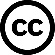 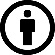 Contact Information
For general application questions: 
Tim McClain, 360-704-4342
For OGMS questions: 
Kari Kauffman, 360-704-1021
CC BY 4.0, unless otherwise noted.
26
[Speaker Notes: TIM

Obviously, there will be more questions as you dig into the application, so here are the folks that can take them. 

CLOSING
We’ve come to the end of this webinar and the week!

We all want to thank you for your time and interest in this grant opportunity. And, of course, for everything you do to support our students and communities! 

At this time the webinar will conclude and recording stops. 

Thank you again.]